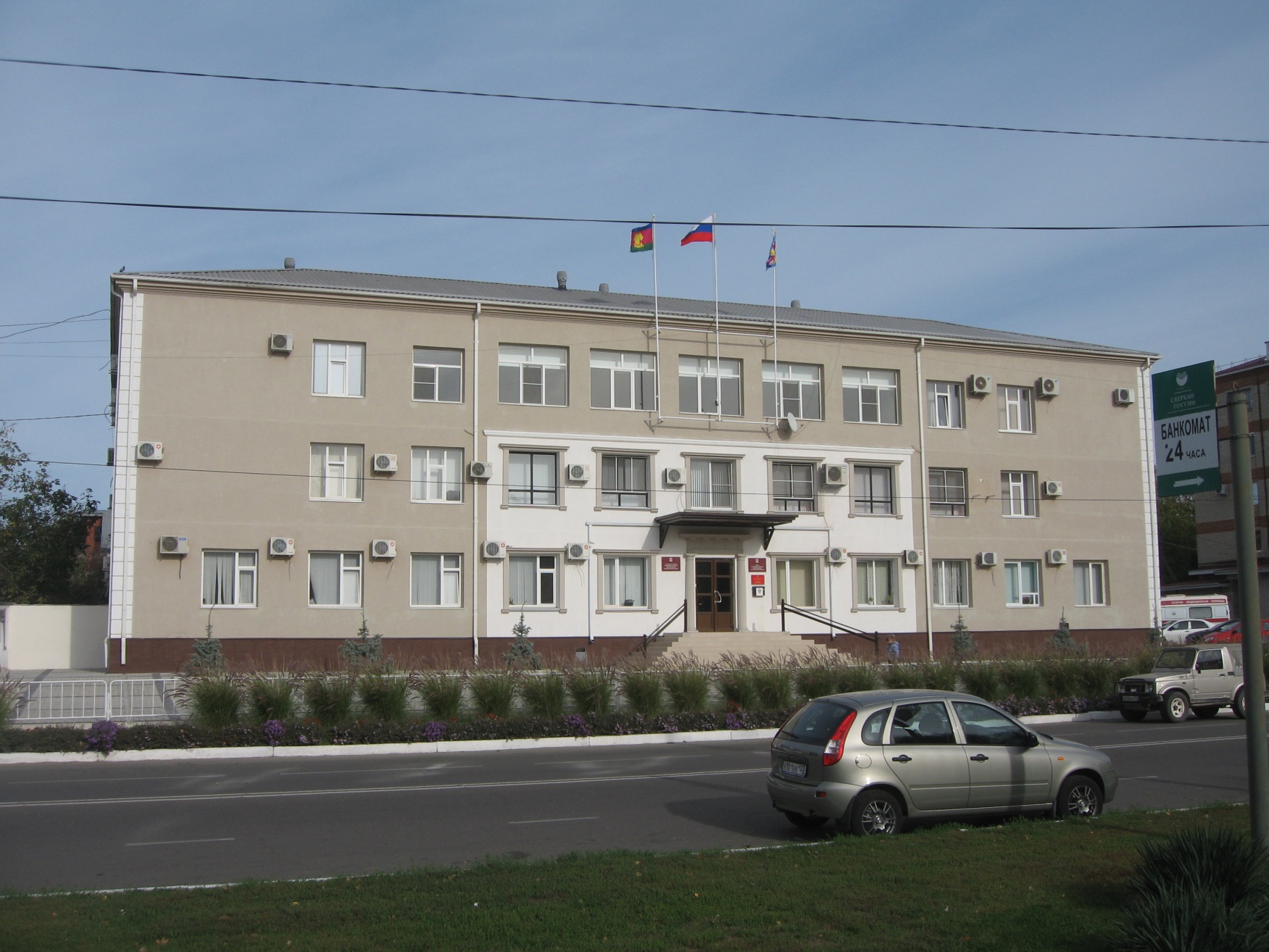 ОТЧЕТ 
об исполнении бюджета 
муниципального образования 
Темрюкский район за 2019 год
г.Темрюк
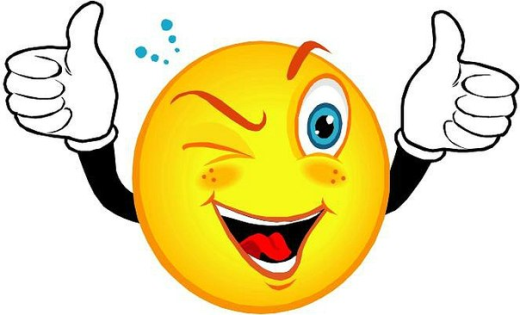 Показатели исполнения доходной части консолидированного бюджета муниципального образования Темрюкский район (млн. рублей)
Структура налоговых и неналоговых доходов
районного бюджета за 2019 год, (процентов)
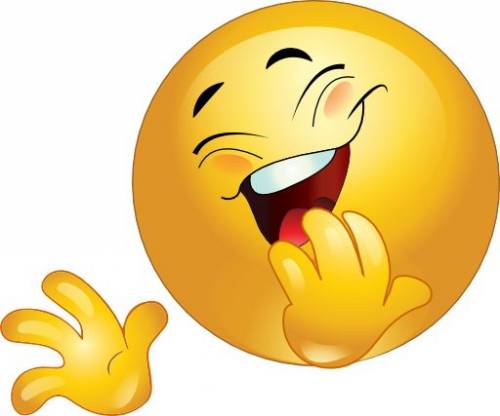 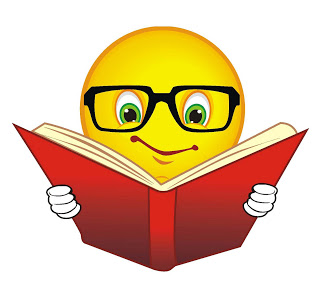 Поступление по видам
налоговых и неналоговых доходов
районного бюджета (млн. рублей)
Расходы районного бюджета  в разрезе источников финансированияза 2019 год
Оценка эффективности реализации муниципальных программ за 2019 год:
Структура исполнения бюджета за 2019 год
Расходы на социальную сферу в общих расходах районного бюджета за 2019 год
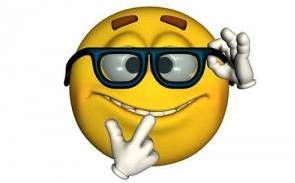 Структура расходов 
районного бюджета в 2019 году на социальную сферу, млн. рублей
Исполнение расходов по отрасли образования в 2019 году составило 1,6 млрд. рублей
Музыкальные школы и учреждения дополнительного образования 
151,4 млн. рублей
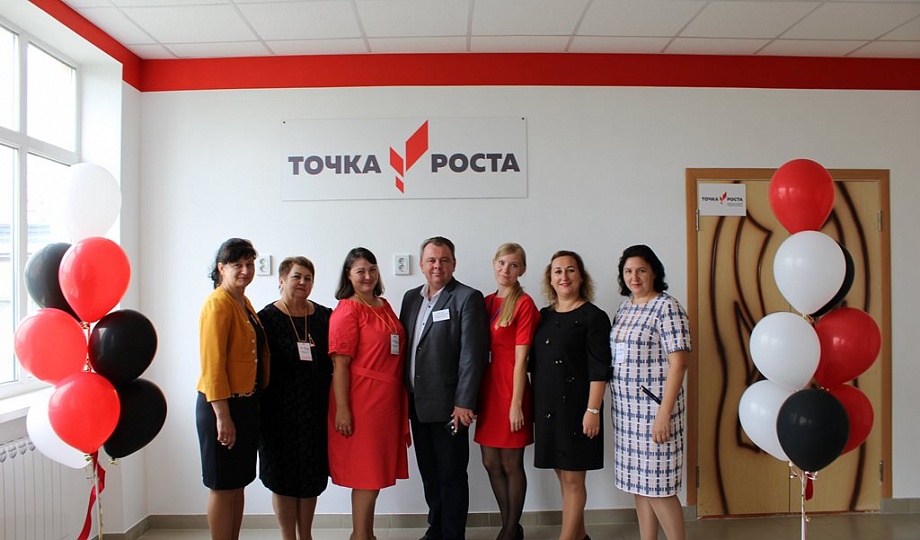 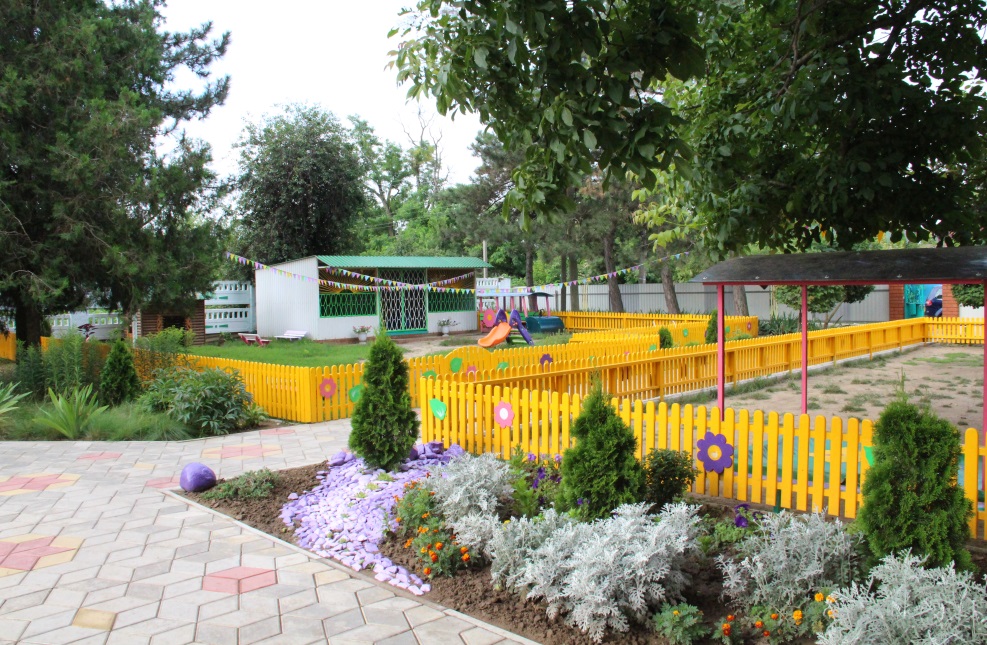 В 2019 году на здравоохранение направлено 
7,2 млн. рублей
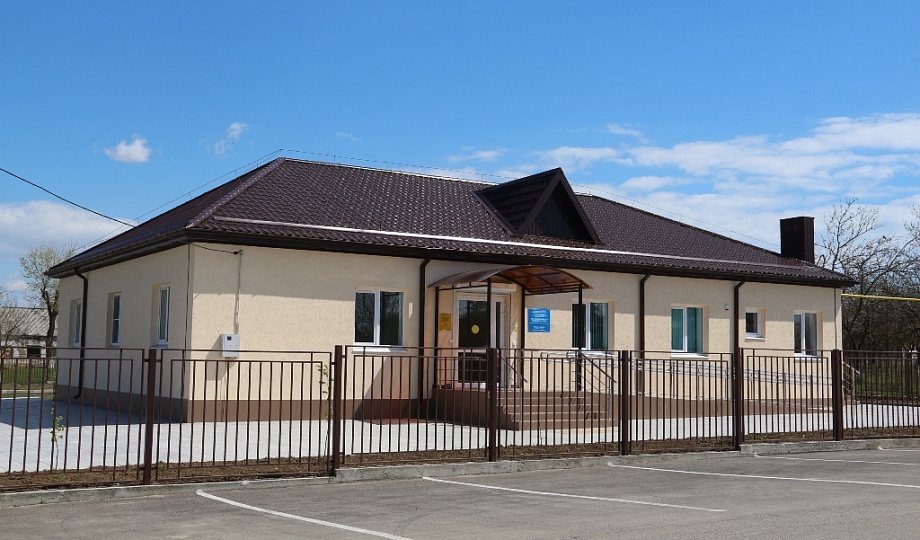 Офис ВОП в пос.Таманский
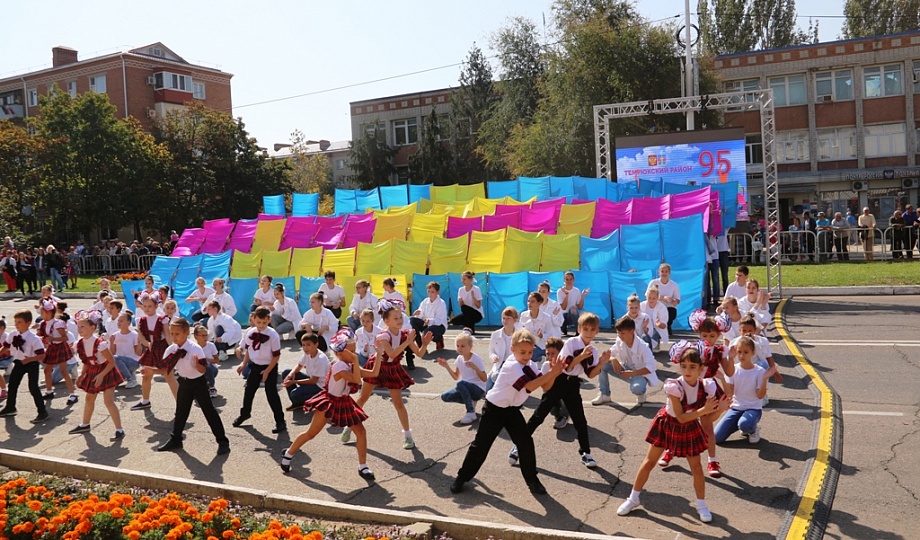 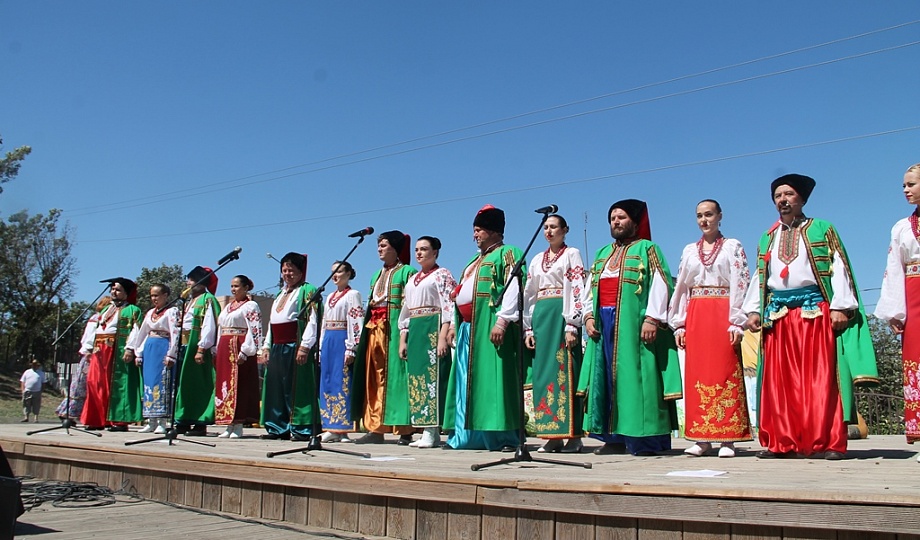 На культуру 
в 2019 году направлено
98,1 млн. рублей
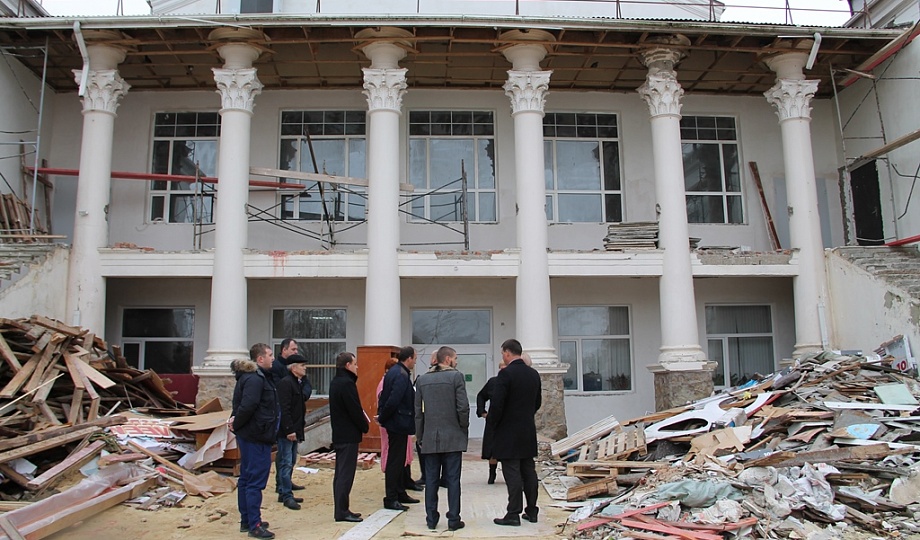 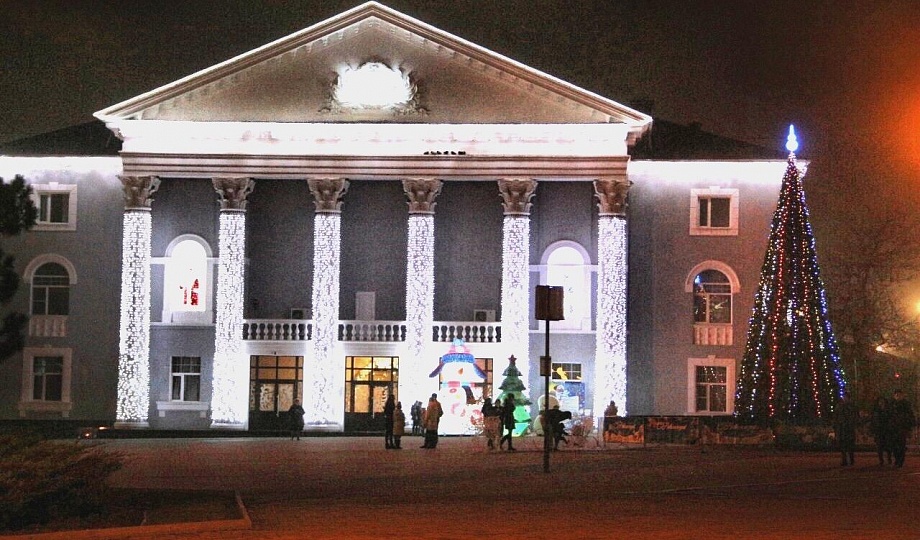 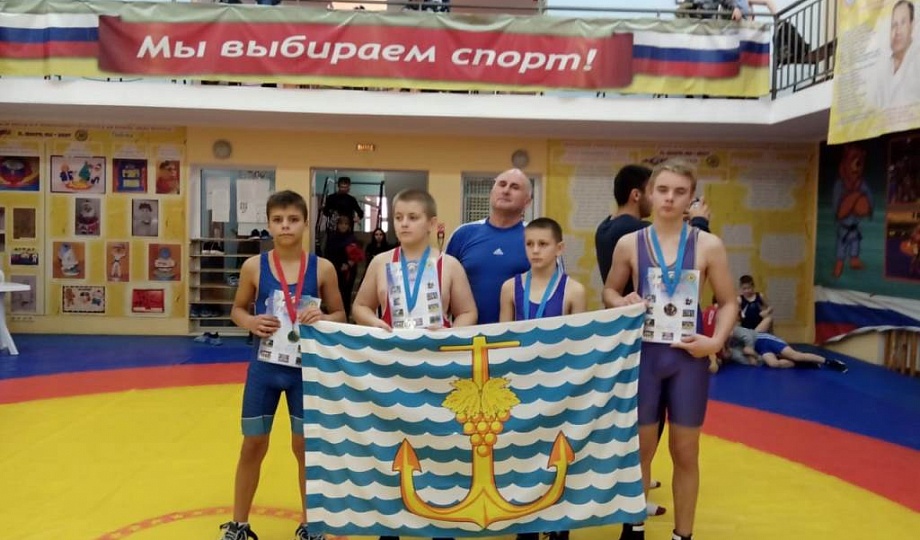 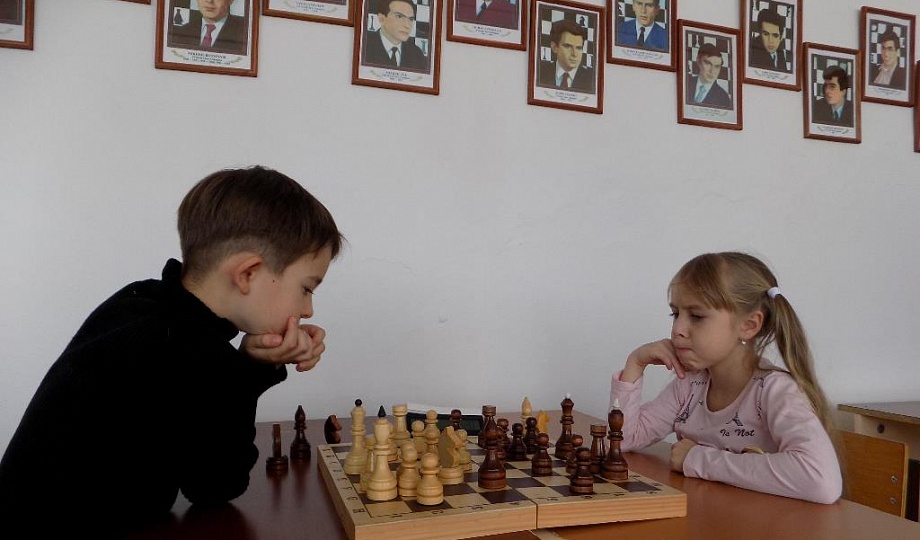 Расходы на физическую культуру и спорт в 2019 году –
66,6 млн. рублей
Организация и проведение районных соревнований и участие в краевых , проведение УМО -
 7,2 млн. рублей
Содержание ЦФМР «Скиф» и ДЮСШ «Виктория»
 57,7 млн.рублей
Организационное обеспечение  -
1,7 млн. рублей
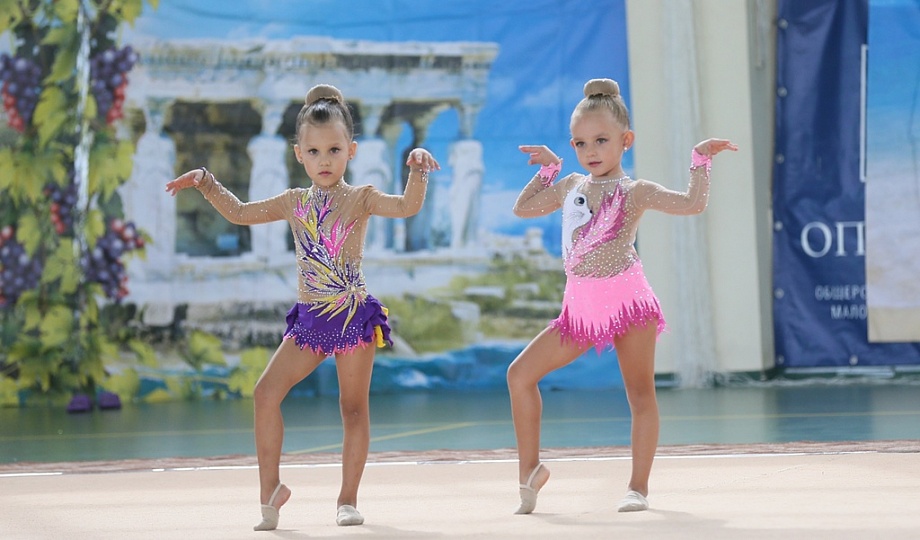 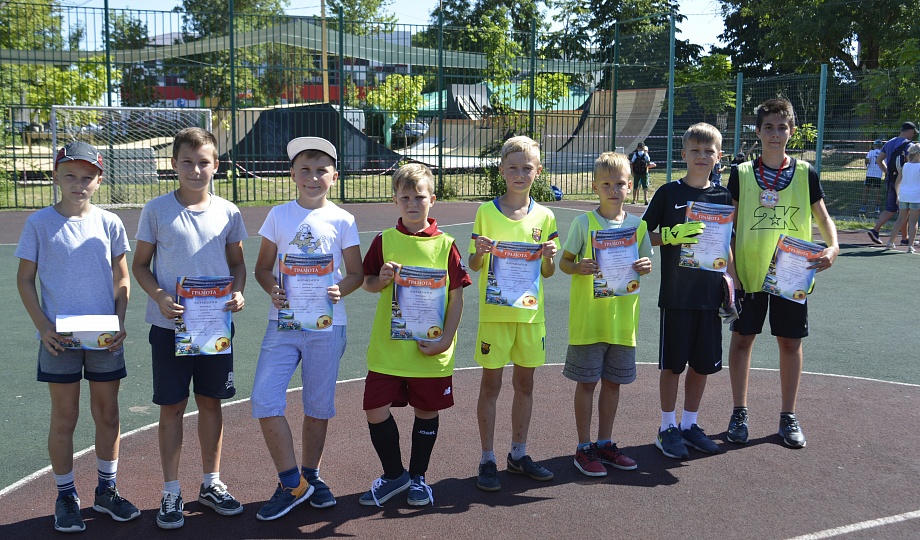 На социальную политику в 2019 году направлено 209,0 млн. рублей:
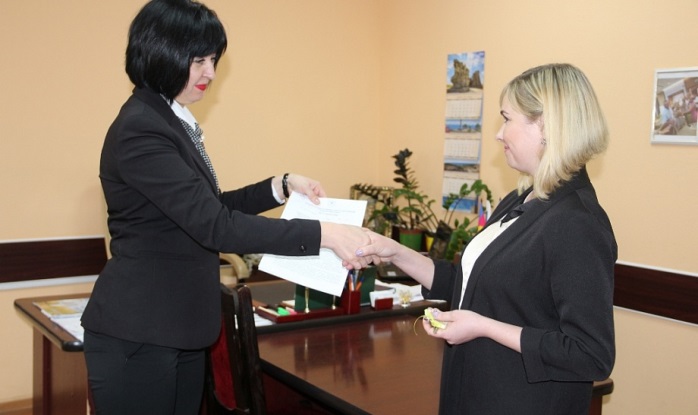 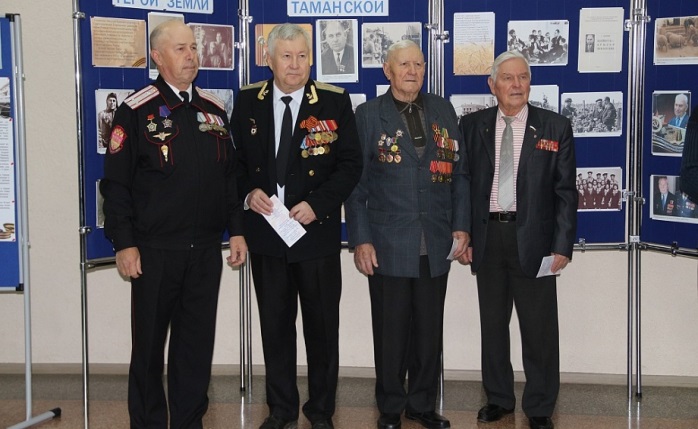 предоставление компенсационной выплаты за наем (поднаем) жилья приглашенным врачам, фельдшерам 2,6 млн. рублей;
доплаты к пенсии муниципальным служащим и выплаты почетным гражданам  5,7 млн. рублей;
обеспечение выплат социально-ориентированным некоммерческим организациям  11,2 млн. рублей;
содержание детей-сирот; оплата труда приемным родителям; обеспечение выплаты компенсации части родительской платы за присмотр и уход за детьми, посещающими организации, реализующие  общеобразовательную программу дошкольного образования  98,9 млн. рублей;
организация оздоровления и отдыха детей, опека и попечительство в отношении несовершеннолетних 8,2 млн. рублей;
обеспечение жильем молодых семей 4,5 млн. рублей;
выплата муниципальной стипендии 0,4 млн. рублей;
обеспечение жилыми помещениями детей-сирот и детей, оставшихся без попечения родителей 42,7 млн. рублей;
предоставление социальной выплаты гражданам, пострадавшим в результате ЧС в Таманском сельском поселении, в форме финансовой помощи и приобретения жилья 34,8 млн. рублей.
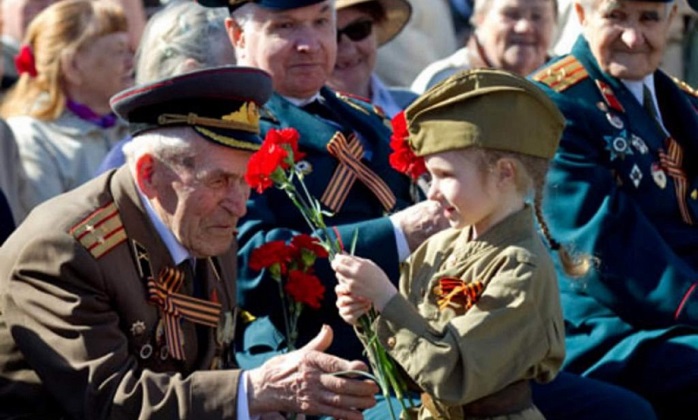 Расходы по отрасли «Национальная безопасность и правоохранительная деятельность» составили 26,6 млн.рублей
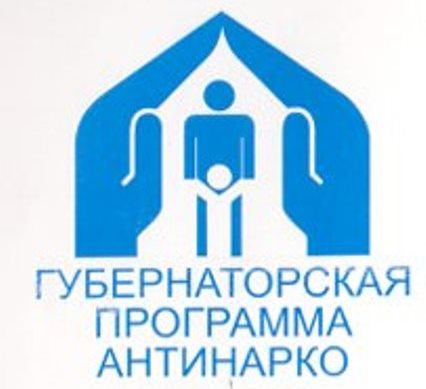 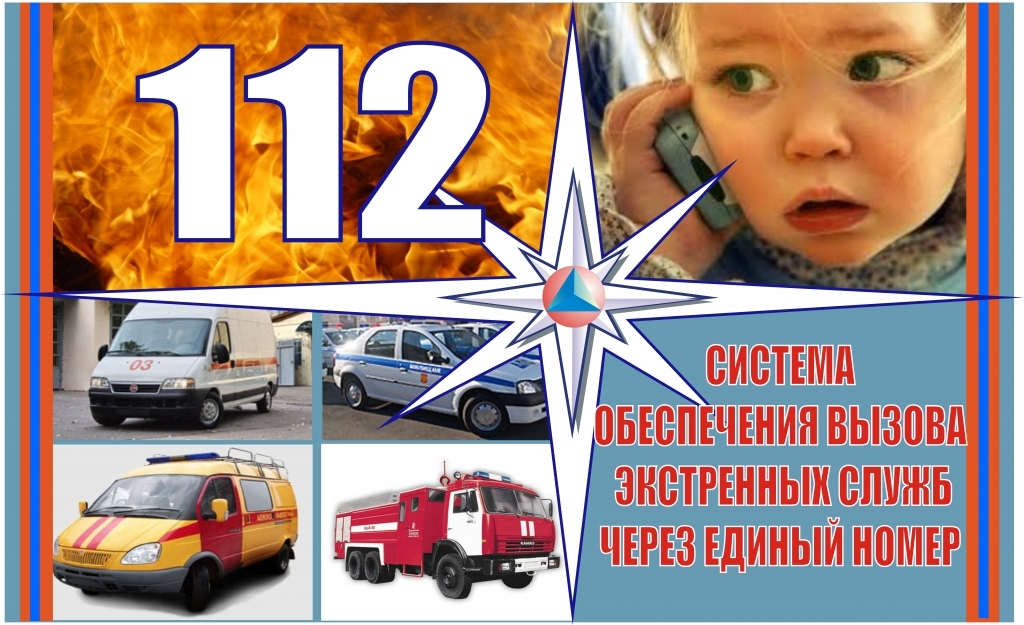 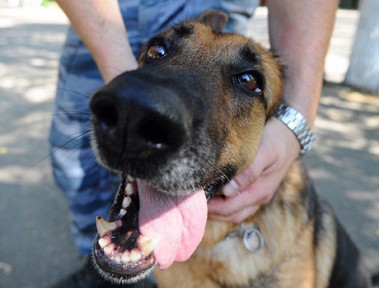 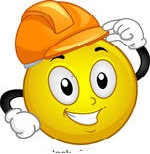 Расходы на жилищно–коммунальное хозяйство и охрану окружающей среды в 2019 году 
составили 152,0 млн. рублей
Капитальный  ремонт муниципального имущества, реконструкция магистрального трубопровода134,7 млн. рублей
Приобретены  
2 квартиры приглашенным врачам специалистам5,0 млн. рублей
Строительство коллектора в ст-це Голубицкой
 12,3 млн.рублей
На обеспечение деятельности МБУ «Единая служба заказчика» и управления капитального строительства направлено14,6 млн. рублей
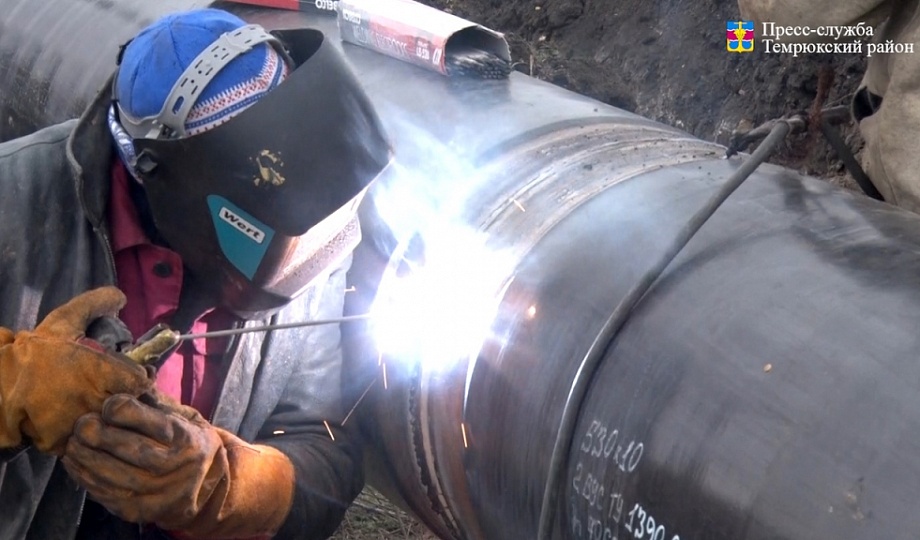 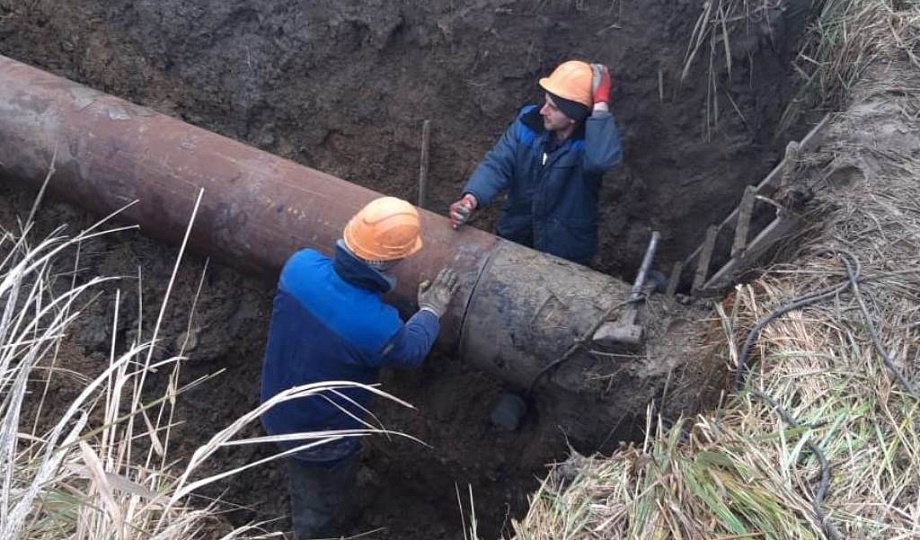 Поддержка поселений Темрюкского районав 2019 году
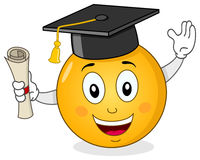 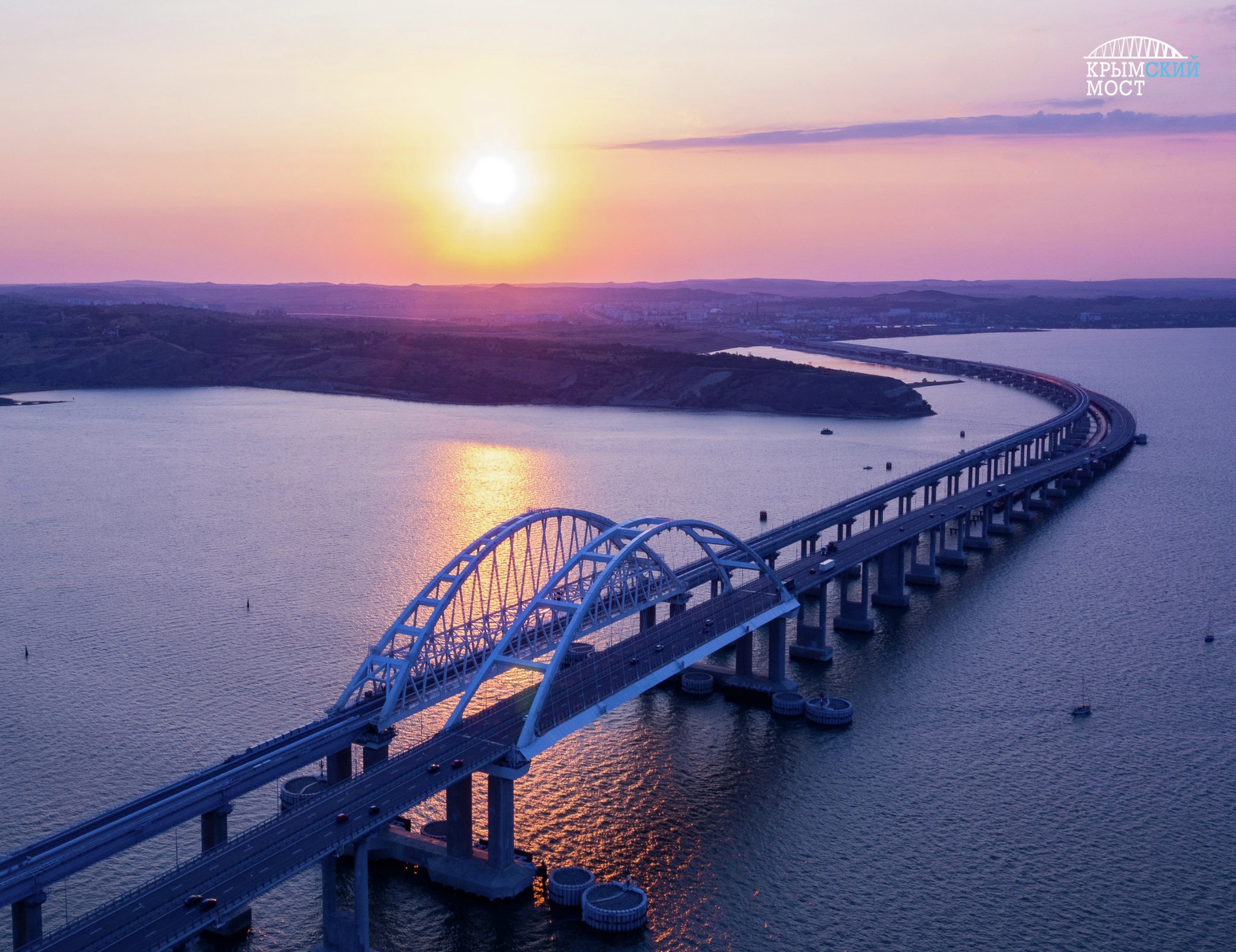 Спасибо за внимание!